Το γράμμα Ι ,ι
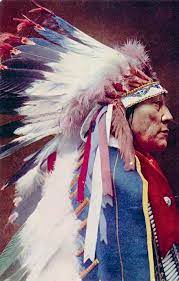 Ποιες εικόνες αρχίζουν από Ι, ι;
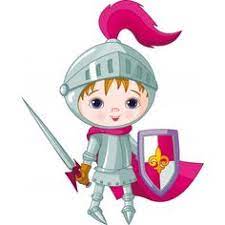 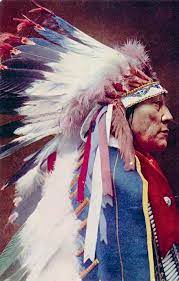 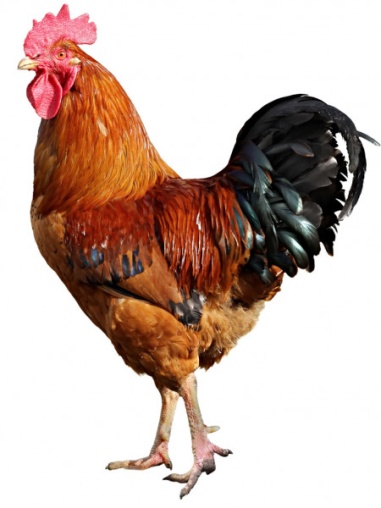 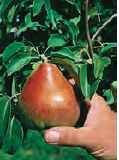 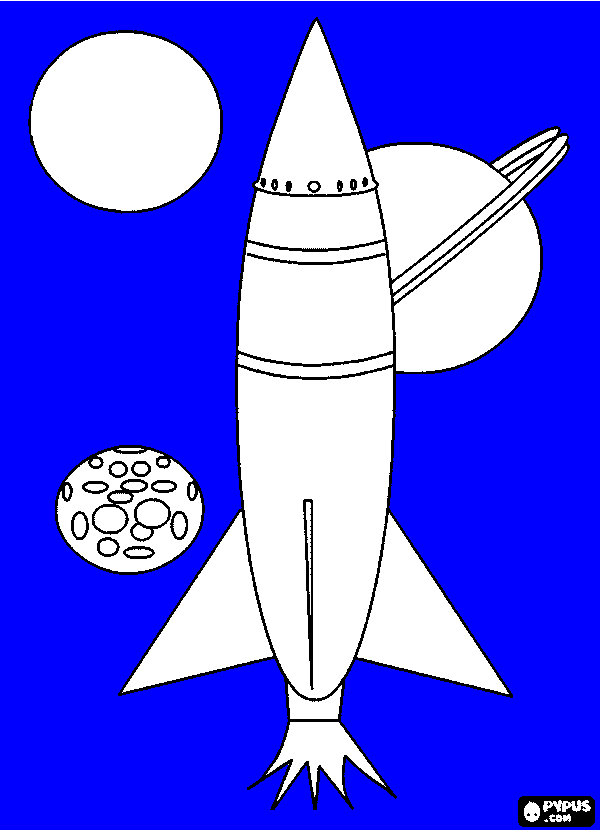 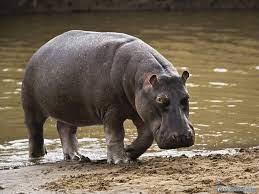 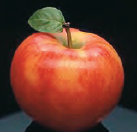 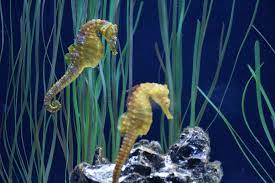 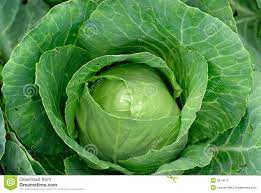 Συμπλήρωσε τις συλλαβές
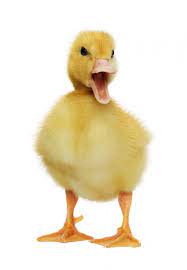 πι
πί
τι
κί
πα
ρι
σι
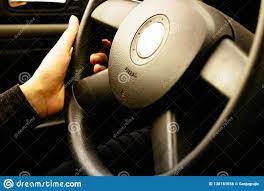 νι
τι
μό
νι
μι
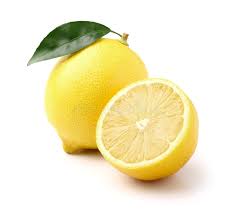 νι
ρι
σι
λε
μό
ρί
μί
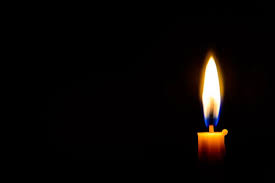 ρι
μι
κε
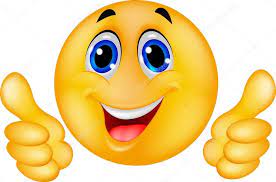